UNIQUE LEARNING NEEDS OF INDIVIDUALS WHO HAVE DEAF-BLINDNESS
Susan M. Bashinski
for the
Kansas Deaf-Blind Project
A learner who has deaf-blindness needs to…
understand CONCEPTS through MORE THAN ONE sensory /communicative mode
have the opportunity to learn and interact in an ENHANCED CONTEXT, in order to know what is going on around her
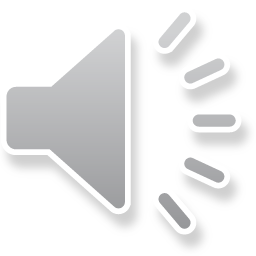 [Speaker Notes: This starts webinar #3 entitled, “Unique Learning Needs of Individuals with Deaf-Blindness”
Start audio at 38:08 with the words “a learner with deaf-blindness needs to”]
Deaf-blindness requires a learner’s  partners to take time to…
plan how a learner will RECEIVE information in every activity
plan what a learner will DO in every activity 
consider the IMMEDIATE physical, visual, and auditory ENVIRONMENTAL CONTEXTS of every activity
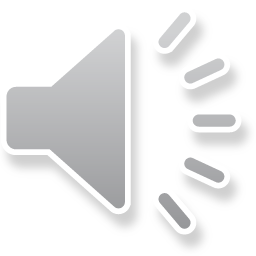 When you meet a person who has DB…
treat her as you would anyone else
address her directly, not through an interpreter, intervener, or anyone else
let her know who you are, and when you enter / leave the room
use the words, “see” and “hear” naturally  
describe things that are happening, or are about to happen
remember that behaviors affect attitudes!
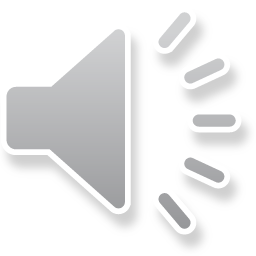 [Speaker Notes: Cut out audio 43:07-43:10 and just leave out the words, “and so so, ha jeez” then continue with the word “Naturally.”  Therefore the whole sentence should read, “use the words, see, and hear naturally.”]
When communicating with a person who has DB…
be in close proximity to her (yet respectful)
alert her that a communicative interaction is about to begin or end
use multi-modal communication
wait for her to respond 
provide choices, in order to allow her some control
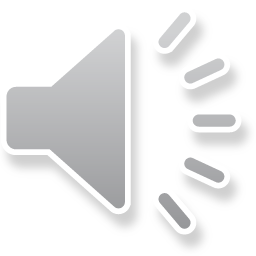 [Speaker Notes: Stop audio after this slide on 45:12 after the words, “control over her environment”]
Learners with DB often demonstrate:
inconsistent responses to sounds or visual images (i.e., use of remaining skills)
a distorted perception of the world, due to lack of non-distorted information from the distance senses
balance problems
delays in motor development
tactile sensitivity or defensiveness
an overactive startle response
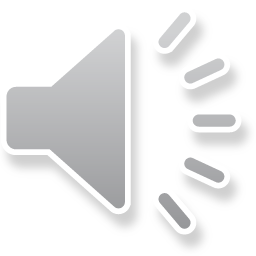 [Speaker Notes: Restart audio at 45:30 with the words, “every learner with a deaf-blind label”]
General Characteristics
difficulty interacting with things in the environment in a meaningful way
difficulty in communicating with people in a meaningful way
difficulty in establishing / maintaining inter-personal relationships
difficulty in generalizing information
light gazing
stereotypy (fear, confusion, sensory deprivation)
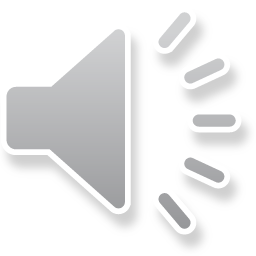 Characteristics Relevant to Learning
It is important to remember that learners who have DB often:
lack the ability to anticipate events
are deprived of many of the most basic extrinsic motivations (i.e., curiosity); sensory info is so distorted it is ineffective as a source of motivation to explore and interact with people and the environment
will not benefit from being left alone, for long periods of time, with toys / materials
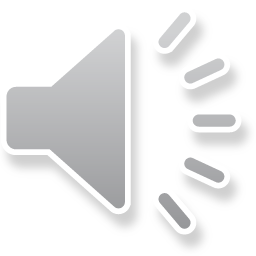 Characteristics Relevant to Learning (cont.)
cannot benefit from incidental or secondary learning, but must be taught through direct instruction
cannot independently learn from mistakes, because she is unable to correctly understand the results of her actions
may not benefit from group instruction, alone, because she cannot learn from watching and listening to others
The best way to informally gauge cognitive skills is by observing the way she “remembers”
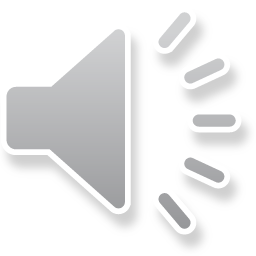 Learners with DB
Almost always experience…
feelings of vulnerability
more security / safety in a seated position
lengthier periods of time, learning to trust others / the world
challenges counteracting boredom
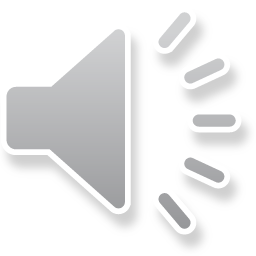 Learners with DB (cont.)
And…
perceive time very differently
respond positively to enhanced textures
find it difficult to interpret movement
fatigue more rapidly than same-aged peers
demonstrate increased tactile sensitivity, particularly around the face
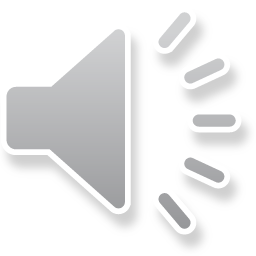 Summary
A child with deaf-blindness is NOT 
a “deaf child” who cannot see or
a “blind child” who cannot hear

Deaf-blindness is a unique 
and complex disability!
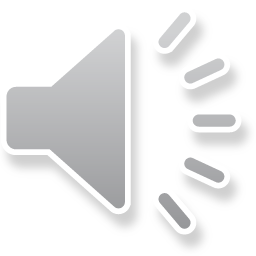 Summary (cont.)
Learners who have deaf-blindness are an incredibly heterogeneous group!
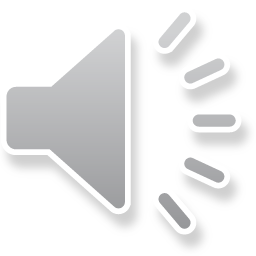 [Speaker Notes: This is the last slide of webinar #3 
The audio ends at 56:26 with the words, “and needs and abilities are like.”]
Credits
Developed by the Distance Mentorship Project at the University of Kansas

Content by:
Susan M. Bashinski
Megan Cote
Rebecca Obold-Geary

2011-2013